छत्तीसगढ़ की गोड़ जनजाति की सामाजिक सांस्कृतिक पृष्टभूमि
छत्तीसगढ़ की गोड़ जनजाति की सामाजिक सांस्कृतिक पृष्टभूमि
गोड़ जनजाति की उप जातिया
1 मारिया 
2 धनधनी मारिया 
3 हिल मारिया 
4 धुरुवा  
5 नांगवंशी
जीवन शैली
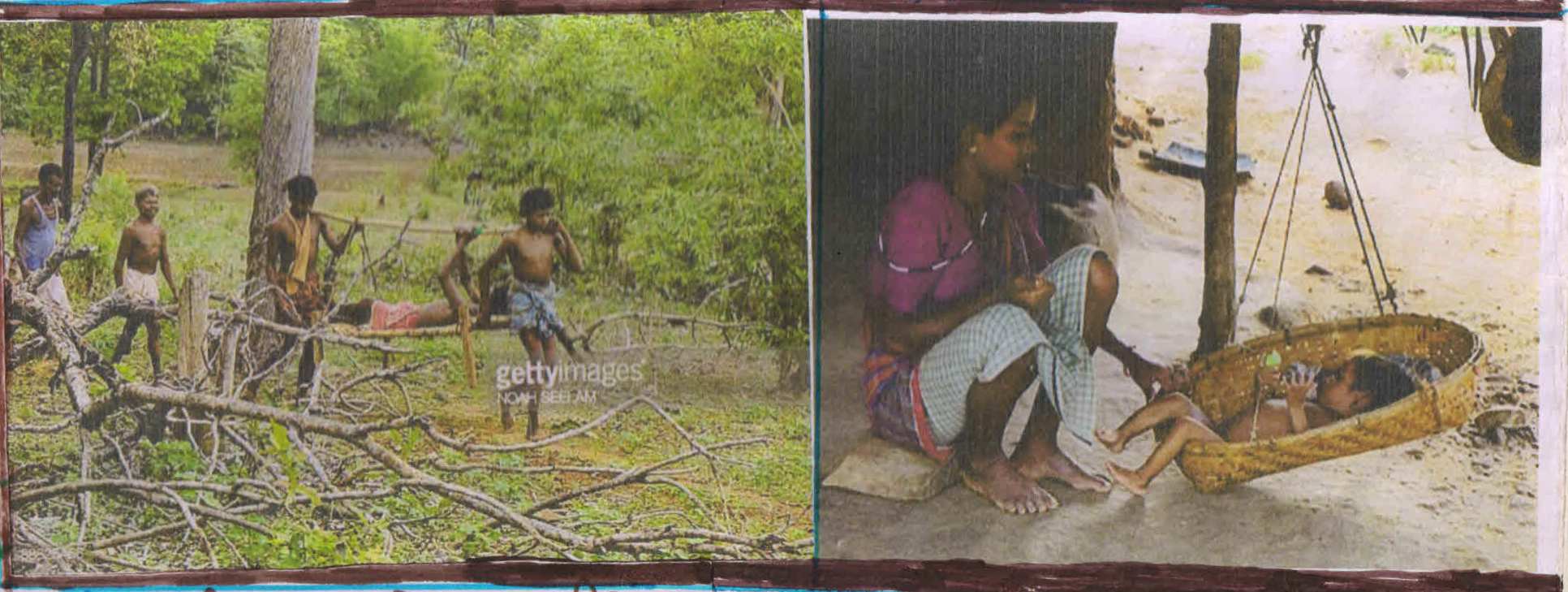 बाजार व्यवस्था
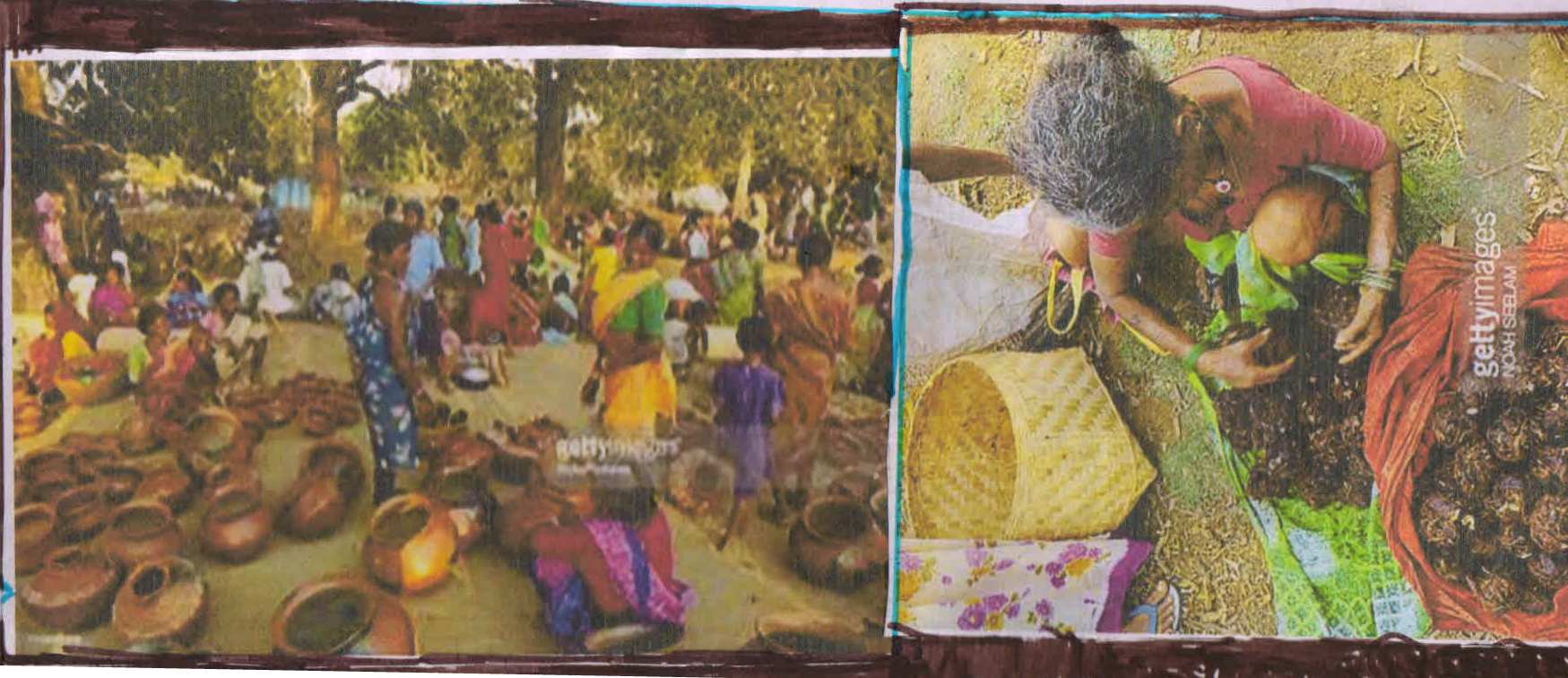 नृत्य शैली
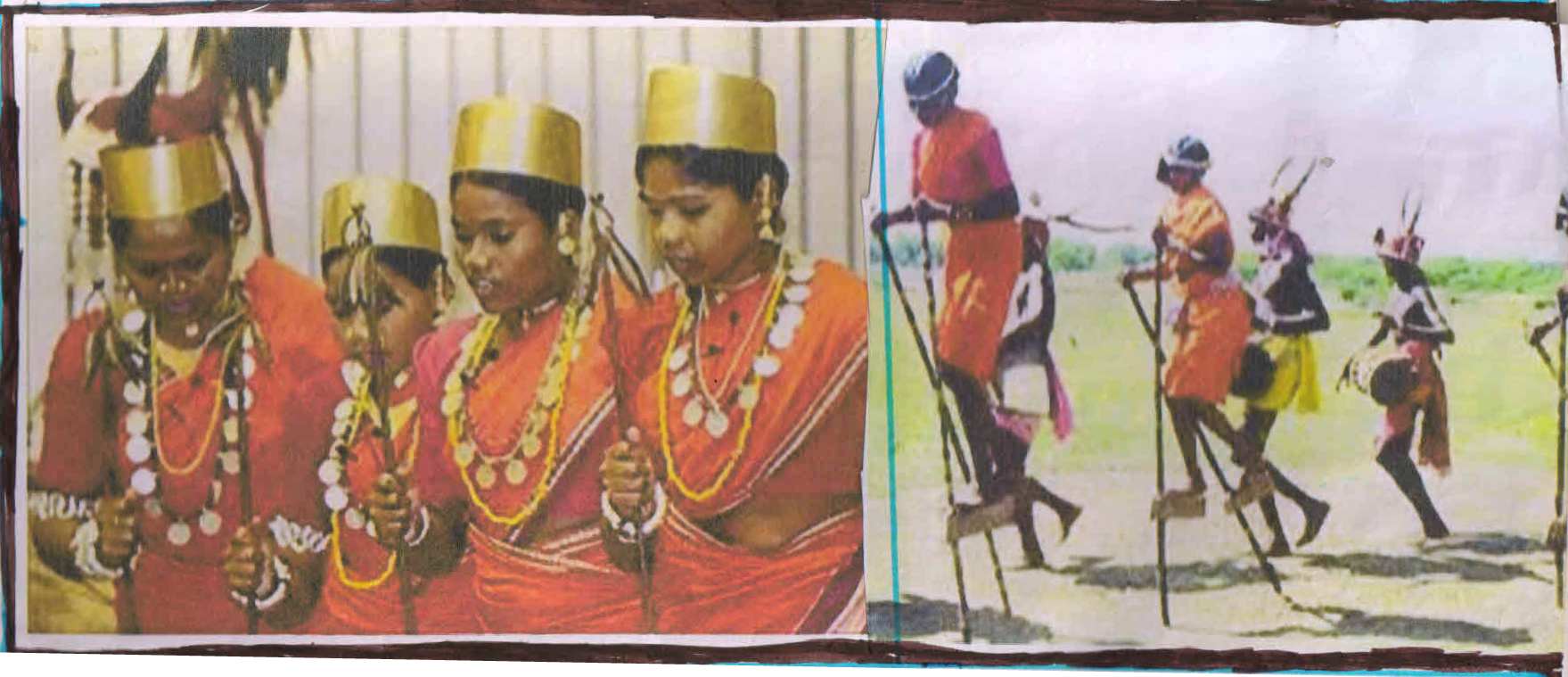 कला कृतिया
1 मिट्टी शिल्प 2 काष्ट शिल्प 3 धड़वा शिल्प
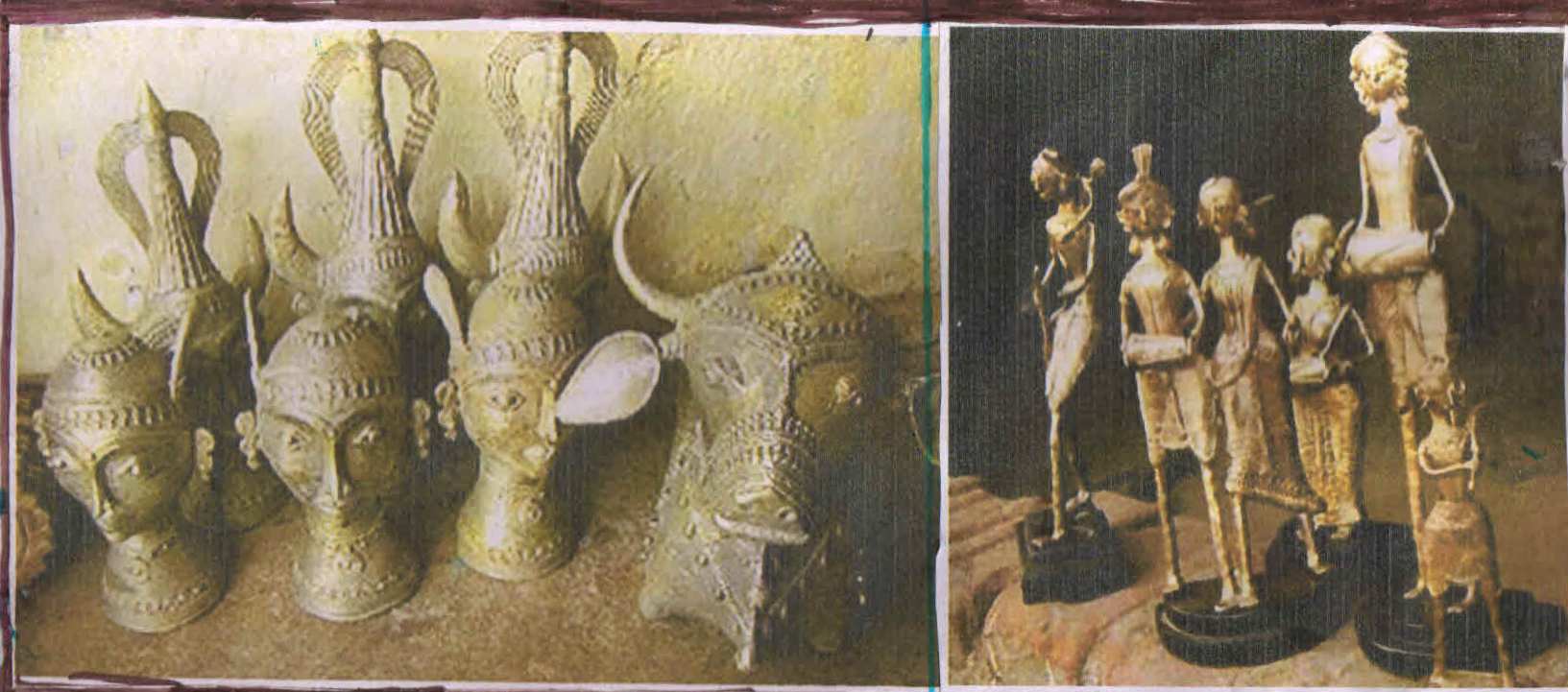 PRESENTED BY : 
                          YOGESHWARI 
                                      GOSWAMI
      DURGESWARI
                    KASHYAP
धन्यवाद